SMV i arterijski tlak
Prof. dr. Zoran Valić
Načela cirkulacijske funkcije
Protok krvi kroz tkiva usklađen je s tkivnim potrebama ( do 30 x)
SMV uglavnom se nadzire ukupnim lokalnim tkivnim protokom
Arterijski tlak se nadzire neovisno od lokalnog protoka i SMV
Odnosi između tlaka, protoka i otpora
Q = ΔP / R   (mL/min)

(ΔP = Q x R,
R = ΔP / Q)
SMV  5000 mL/min
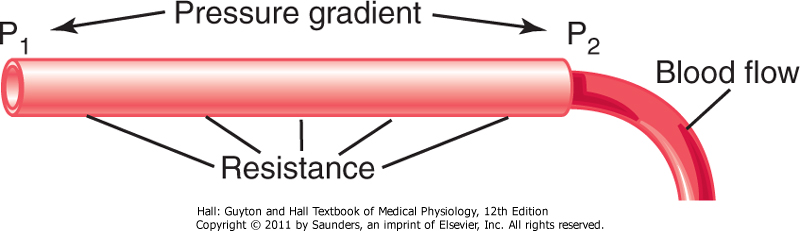 mjerenje protoka
otpor se ne mjeri (u plućima 1/7 otpora)
vodljivost = 1 / otpor
male promjene promjera krvne žile izazivaju goleme promjene vodljivosti
Poiseuilleov zakon:
Q = ΔPΠr4 / 8ηl
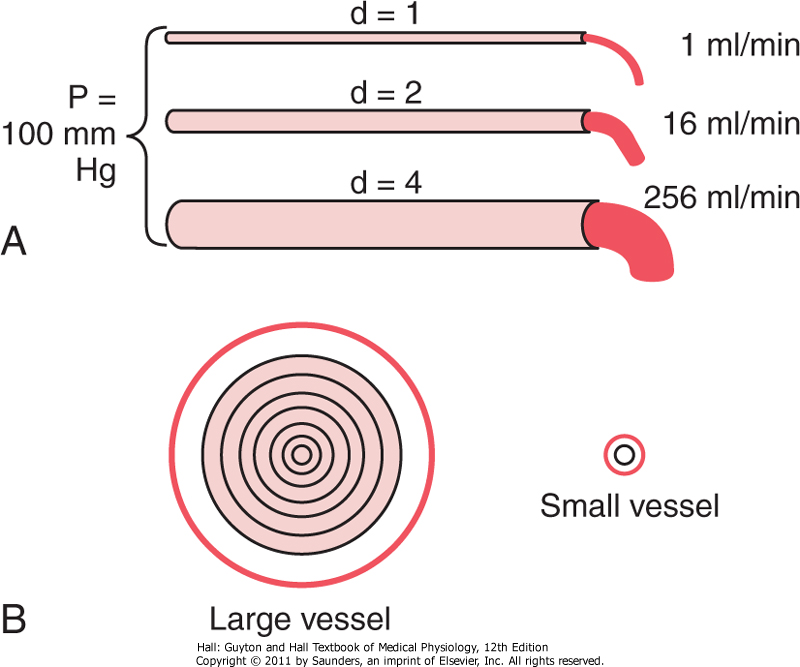 2/3 otprora se nalazi u malim arteriolama (4-25 μm)
snažna mišićna stijenka omogućuje mijenjanje promjera od 4x (protok 256x)
serijski spoj:
RUKUPNI = R1 + R2 +R3 + ...

paralelni spoj:
1/ RUKUPNI = 1/ R1 + 1/ R2 + 1/ R3 + ...
dodavanjem paralelnih žila smanjuje se ukupni otpor kroz tkivo
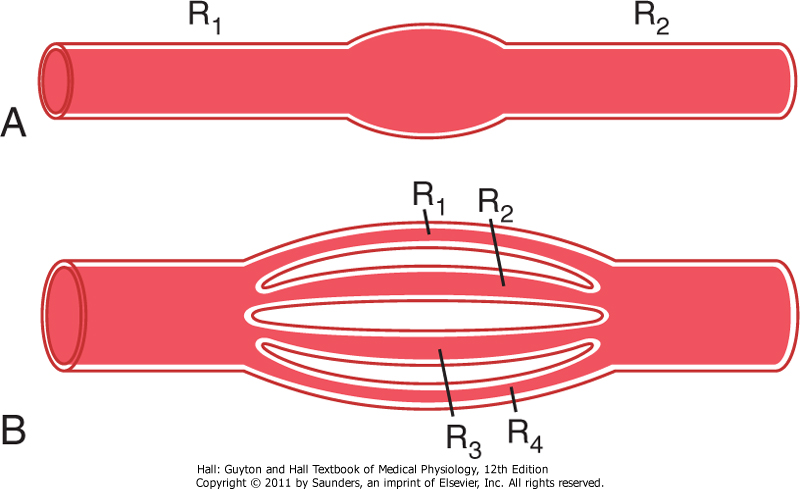 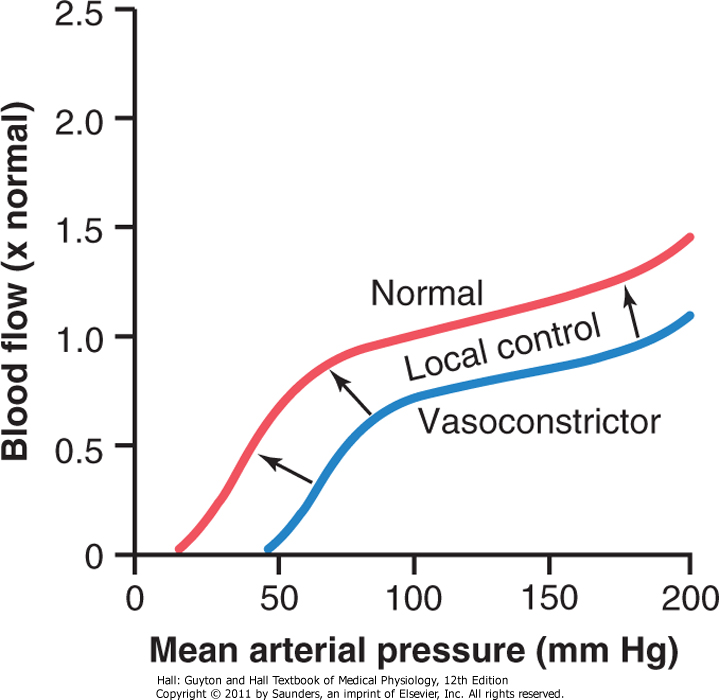 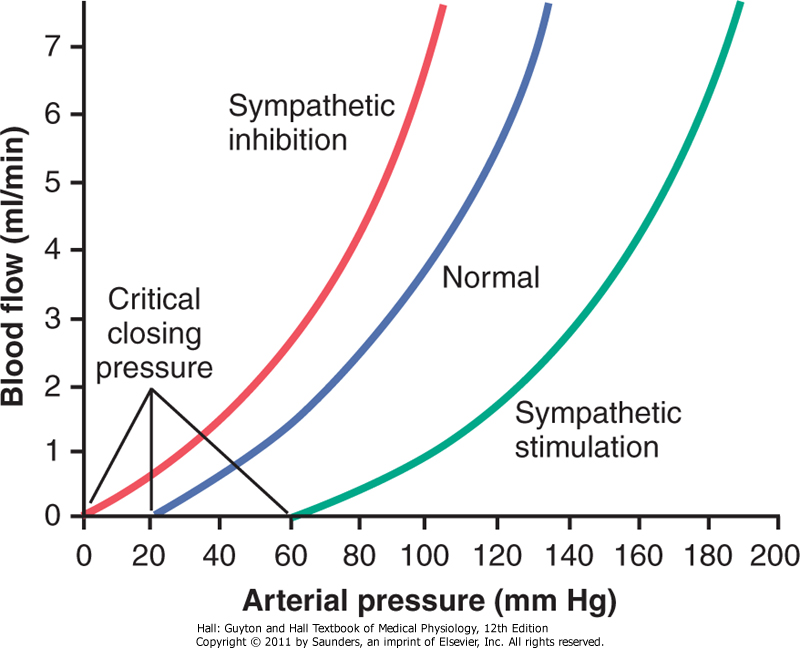 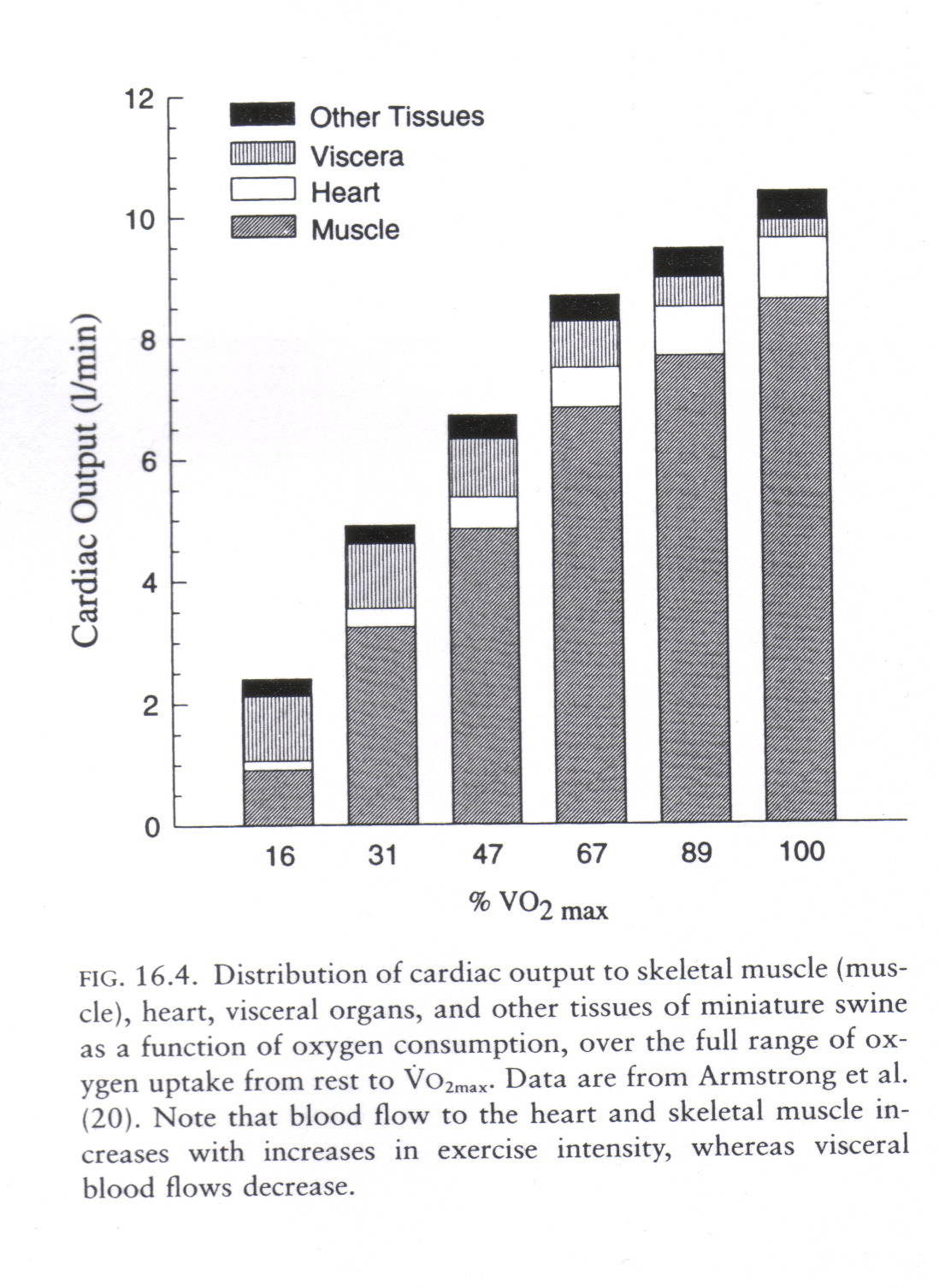 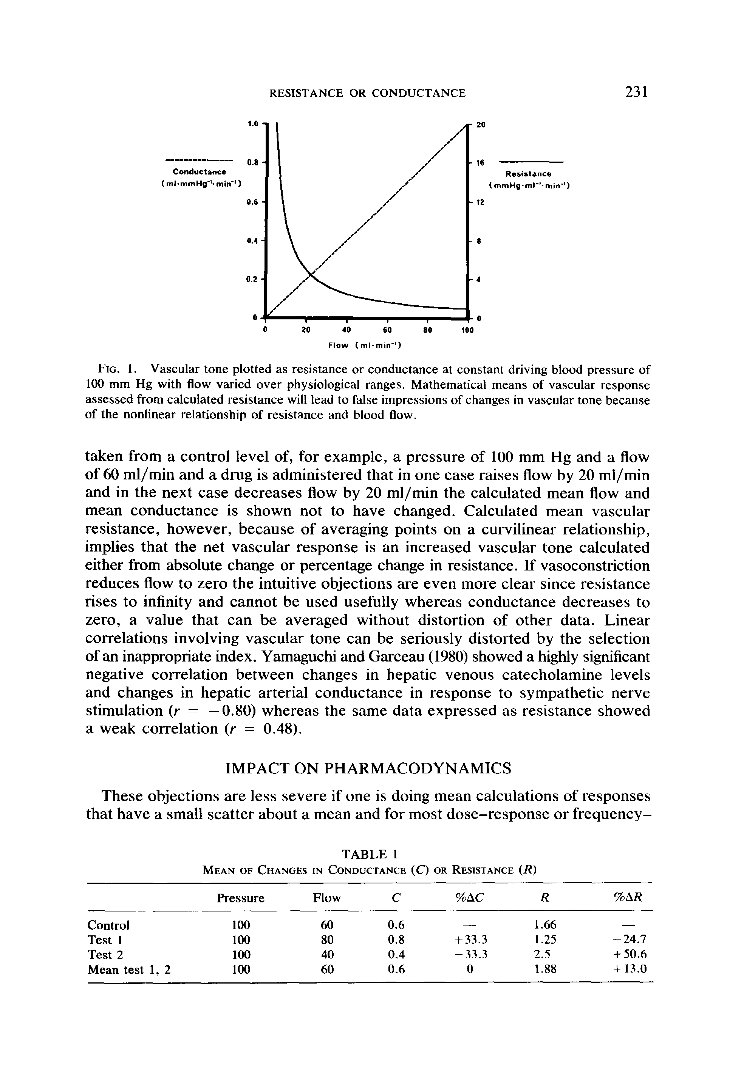